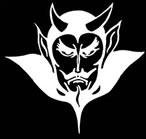 Devil  physicsThe  baddest  class  on  campusAP Physics
Lsn 8-1: Angular quantitiesLsn 8-2: Constant angular 		   accelerationLsn 8-3: Rolling motion 		   (without slipping)
Big Idea(s):
Big Idea 3:  The interactions of an object with other objects can be described by forces.
Big Idea 4:  Interactions between systems can result in changes in those systems.
Enduring Understanding(s):
A force exerted on an object can cause a torque on that object.
A net torque exerted on a system by other objects or systems will change the angular momentum of the system.
Essential Knowledge(s):
Only the force component perpendicular to the line connecting the axis of rotation and the point of application of the force results in a torque about that axis.
The lever arm is the perpendicular distance from the axis of rotation or revolution to the line of application of the force.
The magnitude of the torque is the product of the magnitude of the lever arm and the magnitude of the force.
The net torque on a balanced system is zero.
Essential Knowledge(s):
The presence of a net torque along any axis will cause a rigid system to change its rotational motion or an object to change its rotational motion about that axis.
Rotational motion can be described in terms of angular displacement, angular velocity, and angular acceleration about a fixed axis.
Rotational motion of a point can be related to linear motion of the point using the distance of the point from the axis of rotation.
The angular acceleration of an object or rigid system can be calculated from the net torque and the rotational inertia of the object or rigid system.
Essential Knowledge(s):
A torque exerted on an object can change the angular momentum of an object.
Angular momentum is a vector quantity, with its direction determined by a right-hand rule.
The magnitude of angular momentum of a point object about an axis can be calculated by multiplying the perpendicular distance from the axis of rotation to the line of motion by the magnitude of linear momentum.
Essential Knowledge(s):
A torque exerted on an object can change the angular momentum of an object.
The magnitude of angular momentum of an extended object can also be found by multiplying the rotational inertia by the angular velocity.
The change in angular momentum of an object is given by the product of the average torque and the time the torque is exerted.
Essential Knowledge(s):
Torque, angular velocity, angular acceleration, and angular momentum are vectors and can be characterized as positive or negative depending upon whether they give rise to or correspond to counterclockwise or clockwise rotation with respect to an axis.
Learning Objective(s):
The student is able to use representations of the relationship between force and torque.
The student is able to compare the torques on an object caused by various forces.
The student is able to estimate the torque on an object caused by various forces in comparison to other situations.
Learning Objective(s):
The student is able to design an experiment and analyze data testing a question about torques in a balanced rigid system.
The student is able to calculate torques on a two-dimensional system in static equilibrium, by examining a representation or model (such as a diagram or physical construction).
Learning Objective(s):
The student is able to make predictions about the change in the angular velocity about an axis for an object when forces exerted on the object cause a torque about that axis.
The student is able to plan data collection and analysis strategies designed to test the relationship between a torque exerted on an object and the change in angular velocity of that object about an axis.
Learning Objective(s):
The student is able to predict the behavior of rotational collision situations by the same processes that are used to analyze linear collision situations using an analogy between impulse and change of linear momentum and angular impulse and change of angular momentum.
In an unfamiliar context or using representations beyond equations, the student is able to justify the selection of a mathematical routine to solve for the change in angular momentum of an object caused by torques exerted on the object.
Learning Objective(s):
The student is able to plan data collection and analysis strategies designed to test the relationship between torques exerted on an object and the change in angular momentum of that object.
The student is able to describe a representation and use it to analyze a situation in which several forces exerted on a rotating system of rigidly connected objects change the angular velocity and angular momentum of the system.
Learning Objective(s):
The student is able to plan data collection strategies designed to establish that torque, angular velocity, angular acceleration, and angular momentum can be predicted accurately when the variables are treated as being clockwise or counterclockwise with respect to a well-defined axis of rotation, and refine the research question based on the examination of data.
Rigid Objects Only
An object with a definite shape that doesn’t change
Deformations not considered
Vibration not considered
Ideal rigid objects
Overview of Rotational Equations of Motion
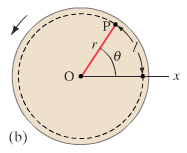 Angular Quantities
Think of a wheel
All points rotate about the center, also called the axis of rotation
A line drawn from the center to any point on the edge is a radius
During uniform rotational motion, a radius will sweep out the same angle θ in the same amount of time at any point on the circle
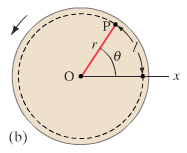 Angular Quantities
Radians
Radians are angle measurements similar to degrees but use 2π to define a full circle instead of 360°
One radian is the angle θ subtended by an arc l is equal to the radius r
In the above diagram, OP = l
Any angle (in radians) can be found by taking the arc length and dividing by the radius
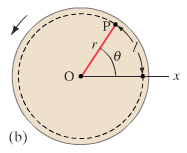 Angular Quantities
Radians
Since there are 2π radians in a circle, we can derive an expression for the circumference for a circle
 We can also see that 360° = 2π rad and so one revolution = 2π rad
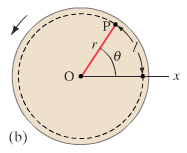 Angular Quantities
Rotational Motion
Rotational motion refers to movement of the body as a whole
All points on the body will have the same angular velocity and angular acceleration
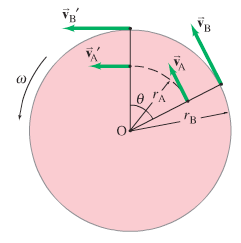 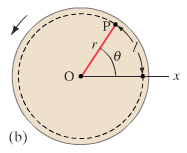 Angular Quantities
Angular Displacement
From a reference point x, a body rotates some angle θ1 and then to another angle θ2.
Angular displacement is defined as the change in angles, Δθ
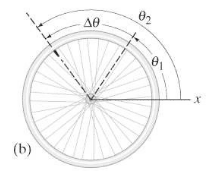 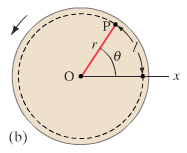 Angular Quantities
Angular Velocity
Velocity in both linear and rotational motion is the change in displacement divided by the change in time
Average angular velocity, ω, is defined as the change in angular displacement, Δθ, divided by time
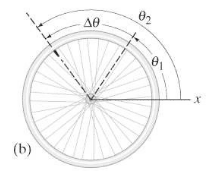 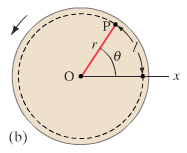 Angular Quantities
Angular Velocity
Instantaneous angular velocity, ω, is defined as the change in angular displacement, Δθ, divided by time as the change in time approaches zero
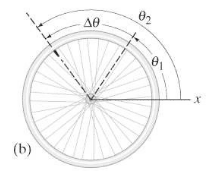 Similar to average and instantaneous linear velocity
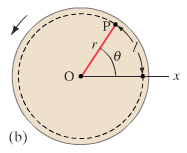 Angular Quantities
Angular Acceleration
Acceleration in both linear and rotational motion is the change in velocity divided by the change in time
Average angular acceleration, α, is defined as the change in angular velocity, Δω, divided by time
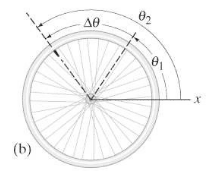 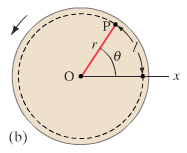 Angular Quantities
Angular Acceleration
Instantaneous angular acceleration, α, is defined as the change in angular velocity, Δω, divided by time as the change in time approaches zero
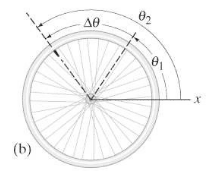 Similar to average and instantaneous linear acceleration
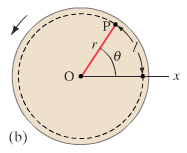 Angular Quantities
Units
The units for angular velocity are radians/second (rad/s)
The units for angular acceleration are radians/seconds squared (rad/s2)
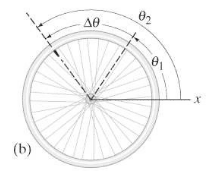 Similar to average and instantaneous linear acceleration
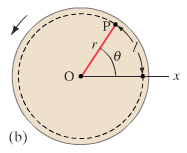 Linear Quantities
While the angular velocity and angular acceleration are the same for all points on a rotating object, the same is not true for the linear velocity and linear acceleration of all points
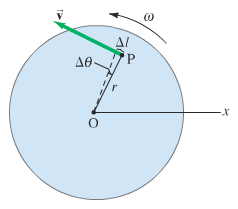 Linear Quantities
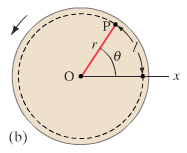 Linear Velocity
Consider the linear velocity of some point P which is a distance r from the axis of rotation
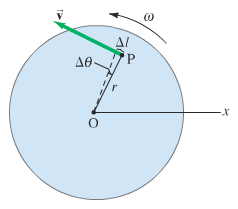 Linear Quantities
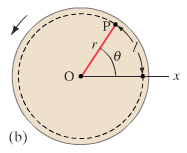 Linear Velocity
While angular velocity, ω, is a constant, linear velocity changes as a function of distance from the center
The further from the center, the higher your linear velocity
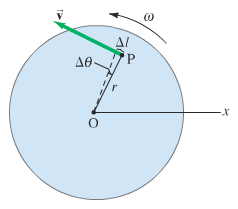 Linear Quantities
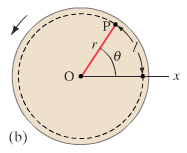 Tangential Acceleration
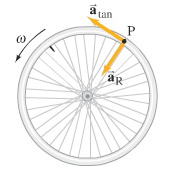 Linear Quantities
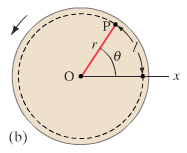 Centripetal Acceleration
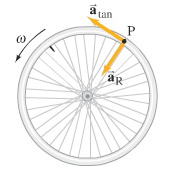 Linear and Rotational Quantities - Summary
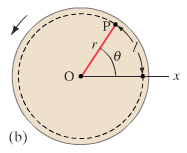 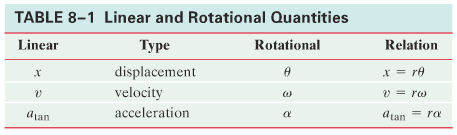 More Angular Quantities
Frequency
Frequency is the number of revolutions per second (rev/s)
1 rev/s = 2π rad/s
More Angular Quantities
Period
Period is the time (s) per revolution (s/rev)
As such it is the inverse of frequency
Constant Angular Acceleration
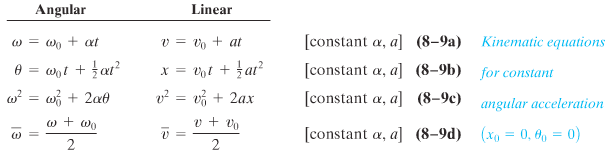 Rolling Motion (Without Slipping)
Rolling motion involves translational and rotational motion
In the diagram, the axis of rotation (C) is exhibiting translational motion
Meanwhile, all other points on the body of the wheel are exhibiting clockwise rotational motion
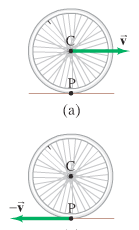 Rolling Motion (Without Slipping)
The linear speed of the wheel will be


This equation is only valid if there is no slipping of the wheel on the surface
No slipping depends on a high enough friction force between the wheel and the surface
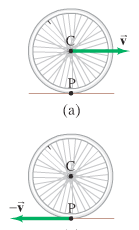 Essential Knowledge(s):
Only the force component perpendicular to the line connecting the axis of rotation and the point of application of the force results in a torque about that axis.
The lever arm is the perpendicular distance from the axis of rotation or revolution to the line of application of the force.
The magnitude of the torque is the product of the magnitude of the lever arm and the magnitude of the force.
The net torque on a balanced system is zero.
Essential Knowledge(s):
The presence of a net torque along any axis will cause a rigid system to change its rotational motion or an object to change its rotational motion about that axis.
Rotational motion can be described in terms of angular displacement, angular velocity, and angular acceleration about a fixed axis.
Rotational motion of a point can be related to linear motion of the point using the distance of the point from the axis of rotation.
The angular acceleration of an object or rigid system can be calculated from the net torque and the rotational inertia of the object or rigid system.
Essential Knowledge(s):
A torque exerted on an object can change the angular momentum of an object.
Angular momentum is a vector quantity, with its direction determined by a right-hand rule.
The magnitude of angular momentum of a point object about an axis can be calculated by multiplying the perpendicular distance from the axis of rotation to the line of motion by the magnitude of linear momentum.
Essential Knowledge(s):
A torque exerted on an object can change the angular momentum of an object.
The magnitude of angular momentum of an extended object can also be found by multiplying the rotational inertia by the angular velocity.
The change in angular momentum of an object is given by the product of the average torque and the time the torque is exerted.
Essential Knowledge(s):
Torque, angular velocity, angular acceleration, and angular momentum are vectors and can be characterized as positive or negative depending upon whether they give rise to or correspond to counterclockwise or clockwise rotation with respect to an axis.
Learning Objective(s):
The student is able to use representations of the relationship between force and torque.
The student is able to compare the torques on an object caused by various forces.
The student is able to estimate the torque on an object caused by various forces in comparison to other situations.
Learning Objective(s):
The student is able to design an experiment and analyze data testing a question about torques in a balanced rigid system.
The student is able to calculate torques on a two-dimensional system in static equilibrium, by examining a representation or model (such as a diagram or physical construction).
Learning Objective(s):
The student is able to make predictions about the change in the angular velocity about an axis for an object when forces exerted on the object cause a torque about that axis.
The student is able to plan data collection and analysis strategies designed to test the relationship between a torque exerted on an object and the change in angular velocity of that object about an axis.
Learning Objective(s):
The student is able to predict the behavior of rotational collision situations by the same processes that are used to analyze linear collision situations using an analogy between impulse and change of linear momentum and angular impulse and change of angular momentum.
In an unfamiliar context or using representations beyond equations, the student is able to justify the selection of a mathematical routine to solve for the change in angular momentum of an object caused by torques exerted on the object.
Learning Objective(s):
The student is able to plan data collection and analysis strategies designed to test the relationship between torques exerted on an object and the change in angular momentum of that object.
The student is able to describe a representation and use it to analyze a situation in which several forces exerted on a rotating system of rigidly connected objects change the angular velocity and angular momentum of the system.
Learning Objective(s):
The student is able to plan data collection strategies designed to establish that torque, angular velocity, angular acceleration, and angular momentum can be predicted accurately when the variables are treated as being clockwise or counterclockwise with respect to a well-defined axis of rotation, and refine the research question based on the examination of data.
Enduring Understanding(s):
A force exerted on an object can cause a torque on that object.
A net torque exerted on a system by other objects or systems will change the angular momentum of the system.
Big Idea(s):
Big Idea 3:  The interactions of an object with other objects can be described by forces.
Big Idea 4:  Interactions between systems can result in changes in those systems.
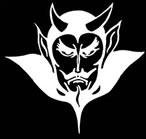 Questions?
Homework
#1-21
Video: torque vs. horsepower